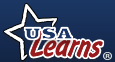 Ready for the Interview
N-400 Part 11: Your Children
Listen to Hai
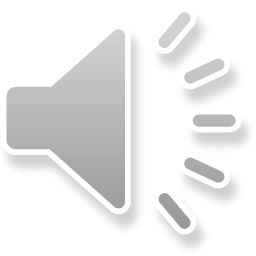 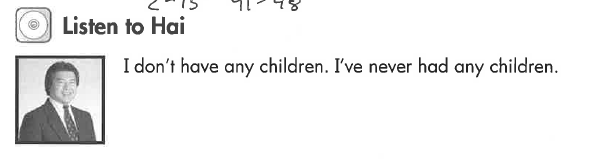 Key Vocab:
I don’t have any
Hai’s Interview
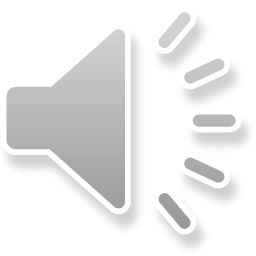 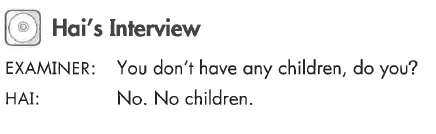 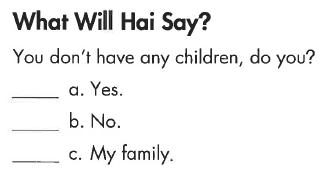 Key Vocab:
Listen to Chong
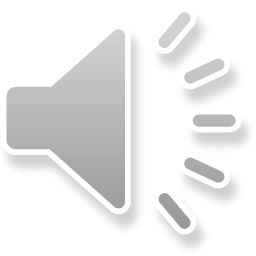 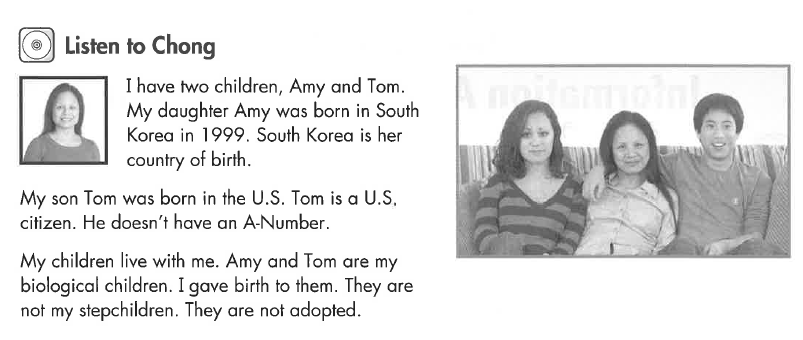 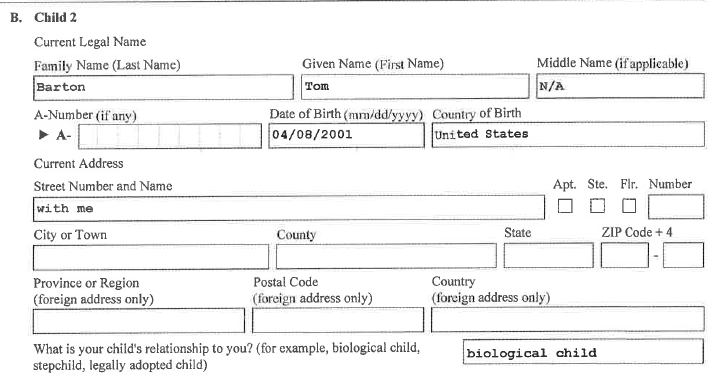 Key Vocab:
Born = birth
Biological child (gave birth)
Step child (2nd spouse’s child)
Adopted child (legal adoption, no family connection)
Chong’s Interview
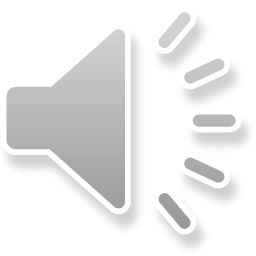 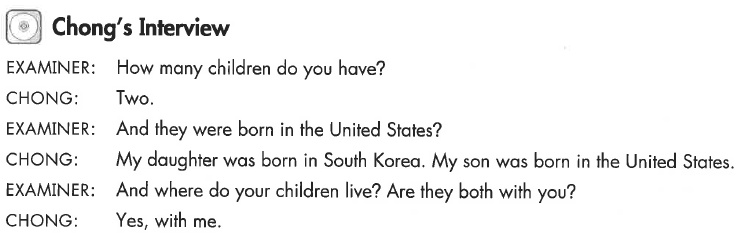 Key Vocab:
Live with me
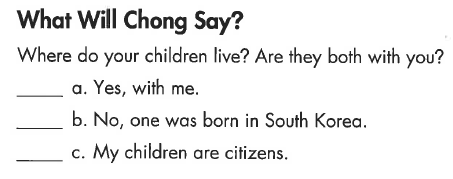 Listen to Maria
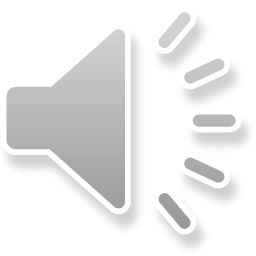 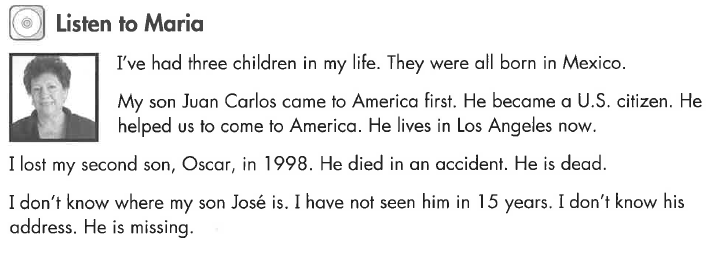 Key Vocab:
Dead = no longer alive
Missing = don’t know where he is, lost
Maria’s Form
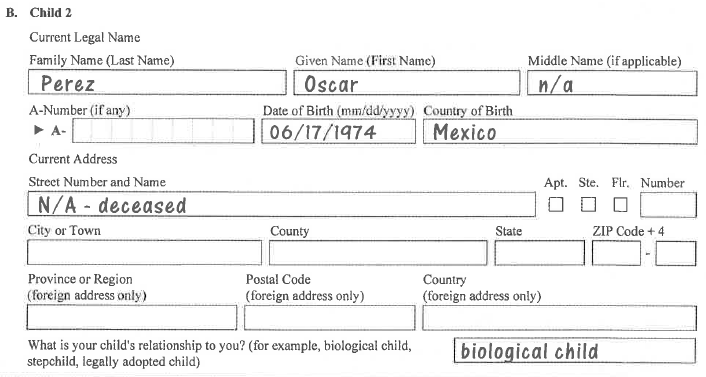 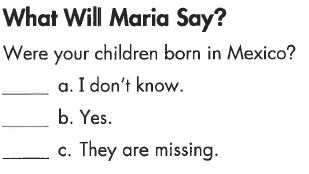 Key Vocab:
Deceased = dead
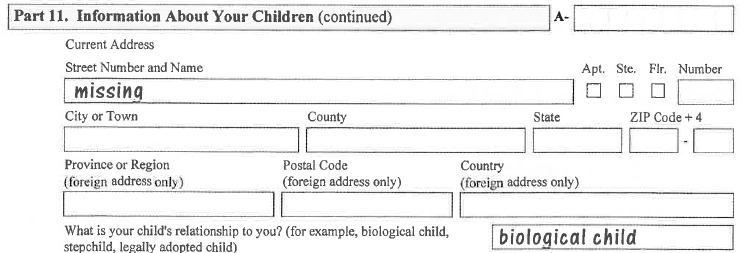 Maria’s Interview
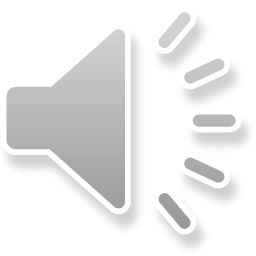 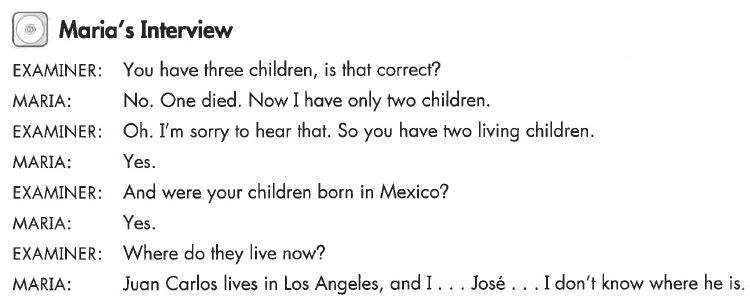 Key Vocab:
What Will YOU Say?
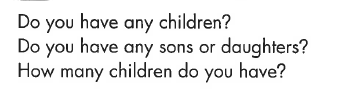 I don’t have any children.
I have one son
I have 2 daughters
He is called  (Sergei)
She is called (Marta)
They are called (Sergei & Marta)
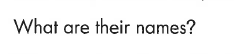 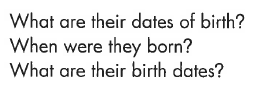 (Marta) was born on (month, day, year)
(Marta) was born in (Hungary)
They were born in (Hungary)
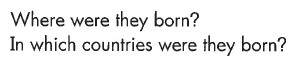 He/she lives with me.
They live in (New York)
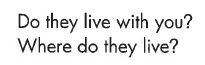